WELCOME TO YOUR SENIOR YEAR:    COLLEGE APPLICATION BOOTCAMP
The College Application Process
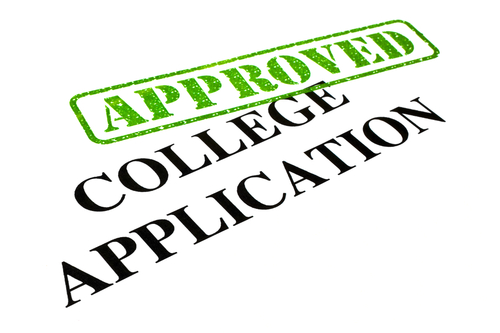 Application Do’s & Don’ts
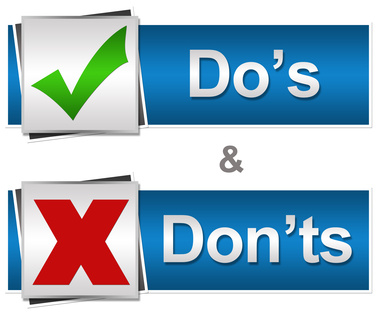 Do read directions. 
Pay attention to the instructions for each application. 
Do pay attention to deadlines. 
A college usually won't accept a late application. 
Pay attention to scholarship or program deadlines too.
Do pay attention to grammar and spelling. 
Ask a parent or teacher to proof your application.
Spell czech is knot yore friend: It will betray ewe.
Do get organized. 
Make a calendar or spreadsheet of all your deadlines.
Do get presentable online. 
Set up an adult-friendly e-mail account that you can check from anywhere. 
Clean up your social networking pages.
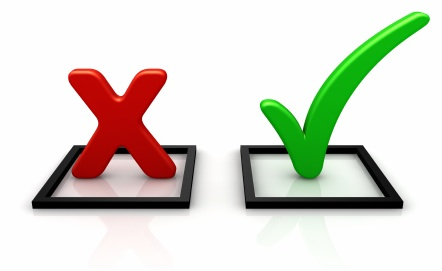 Application Do’s & Don’ts
Don't forget pieces of your application. 
Be sure to finish all the steps, such as arranging for teacher recommendations, sending test scores, and completing supplements and financial aid documents.
Don’t assume you can’t afford a given school.
Many of the most expensive schools out there also have the most financial aid to offer.
Don’t apply to every school in the book.
With college applications, more is not automatically better.
Don't make things up.
Don't let Mom or Dad fill out your application. 
Admission officers are skilled at detecting a parent's hand in an application.
The John Champe Process
http://lcps.org/jch
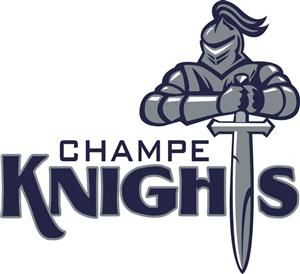 Behind the Scenes of the Admissions Committee
https://www.youtube.com/watch?v=2AB-5dCFQrs
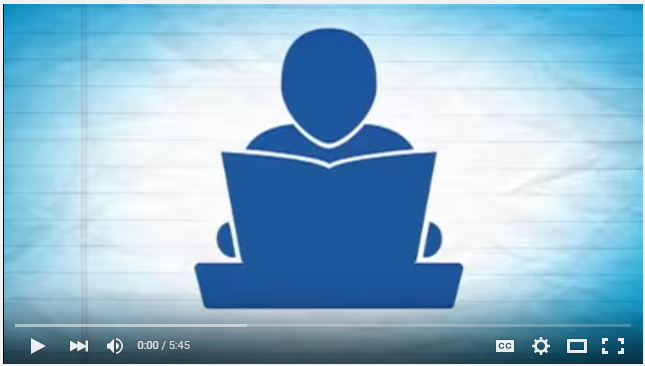 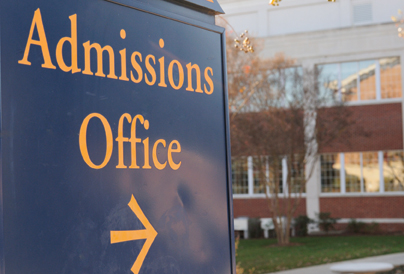 What Happens When the College Receives Your Application?
1. Colleges usually store your application in an electronic file.
Other pieces of your application are added to the file as they arrive. If data is missing, the college's admission staff will let you know. 

2. Most colleges will standardize your grades so they can compare your grade point average with the GPAs of students attending high schools that use different grading methods. They will also note how difficult the curriculum is at your high school.

3. Automatic denials. At universities with large numbers of applications, applicants who do not meet the college's minimum GPA and test-score standards may be automatically denied.
How Is Your Application Evaluated?
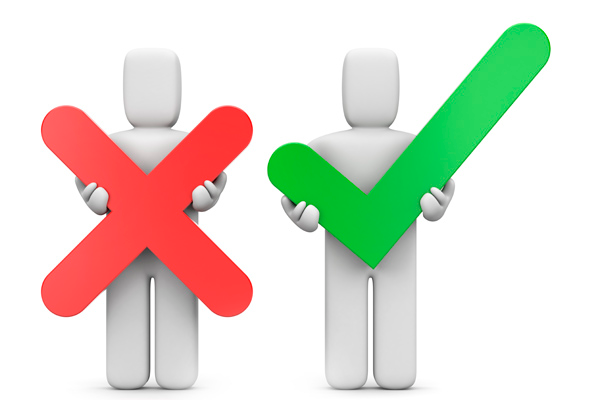 In most cases, at least three members of the admission staff read each application, 
noting their comments and impressions as they go. The readers score each section of your 
application and then score the overall application.
General information section
The readers will note your socioeconomic background, as well as your parents' occupations and level of education.
Academic background section
Next, they will review your GPA, honors and AP participation, test scores, and sometimes class rank. They assess your GPA, taking into account your high school's level of academic rigor.
Strength of your transcript
Readers look for a consistent effort to take challenging courses. If you are planning to major in a specialized field, such as engineering, reviewers may want to see that you have fulfilled additional requirements, such as certain math or science courses.
Essay, short-answer, and extracurricular sections
Readers look to these sections to get a better idea of who you are. If you have only an average academic record but are strong in a couple of extracurricular activities, or if you wrote a great essay, this section could give your admission chances a boost.
Letters of recommendation and reports from your teachers and counselor
The letters and reports help application readers learn more about you as a student and as an individual. They provide a critical context for your academic performance by documenting the efforts you have made in and out of class, or any personal issues that might have affected your studies.
How Do Application Readers Reach a Final Decision?
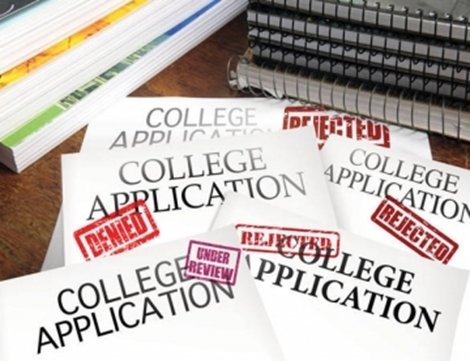 If the first verdict is a definite admit, your application may skip the second and third readers and go straight to the admissions director. 
Most of the "maybes" go to a committee of admission staff, which will choose the rest of the admits. 
The rest will go in the rejection pile. 
The tipping factors for "close calls" include writing skills, recommendation letters, legacy connections, interview notes, and your demonstrated interest.
How to Get a Great Letter of Recommendation
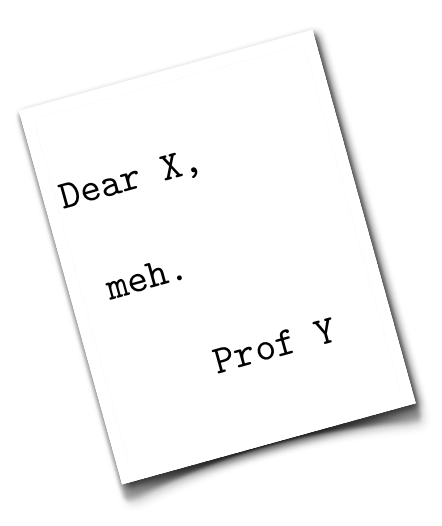 When to Ask for Recommendations
Make sure to give your references at least two weeks before your earliest 
	     deadline to complete and send your letters. The earlier you ask, the better. 
Ask both in person and electronically (via Family Connection)
Whom to Ask
Schools often ask for letters of recommendation from an academic teacher or a school counselor or both.
Choose a teacher from junior year or a current teacher who has known you for a while. Colleges want a current perspective on you, so a teacher from several years ago isn't the best choice.
How to Get the Best Recommendations
Remind them of specific work or projects you’re proud of.
Tell them what you learned in class.
Give them the information they need to provide specific examples of your work.
Etiquette
Write a thank you note!
Did you get in? Let your teacher know if you were accepted or if you received the scholarship. They want to know!
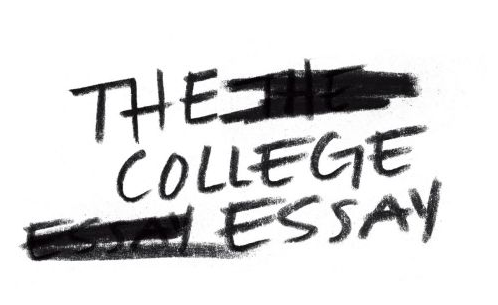 The Importance of…
While grades, courses and standardized test scores are always going to be the most significant factors in the admissions process, the essays can sometimes make all the difference between an acceptance and a denial.
In other words, when all else is equal between competing applicants, a compelling essay can make the difference. A powerful, well-written essay can also tip the balance for a marginal applicant.
College admission officers look to the essay for evidence that a student can write well and support ideas with logical arguments. They also want to know something about the personality of the student.
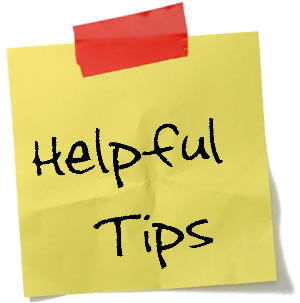 Be concise
If you go over the word limit, you are straining their patience.
Be honest
Don't embellish.
Be coherent
Write about just one subject at a time. Don't try to cover everything in an essay.
Be accurate
If you are writing about Dickens, don't say he wrote Wuthering Heights. If you write about Nietzsche, spell his name right.
Be vivid
A good essay is often compared to a story: In many cases it's an anecdote.
Be likeable
Colleges are communities. Are you someone they would like to hang out with?
Be cautious in your sense of humor
Humor is always in the eye of the beholder.
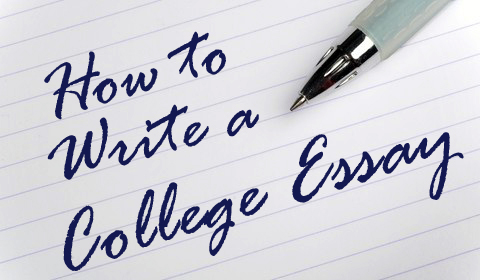 Tips from the experts
"The biggest mistake is simply to rehash your resume. It's lazy and not creative.“ –NYU
"If two students are competing for a spot, and I look at two essays, which one do I feel more compelled to hear? If it makes me laugh or cry, it's more likely the one I'll remember. I will fight for that kid, because I feel a personal attachment.“ –GMU
"Essays should be self-reflective. This is the difference between a good essay and a great essay.  Most applicants can tell a story with their essay, but many will miss the part of the question that asks them to relate that topic back to themselves. The story gives us context, but the second part is the most vital. It is an opportunity for the student to demonstrate an awareness of their ability to learn from and be shaped by personal experiences.“ –Northeastern
"We're trying to better understand a student's personality, character, and intellectual fervor.  Some of the better essays are the ones I can come away from knowing exactly the type of person this prospective student is.“ –University of Chicago
"Most young people have little real drama to write about. The average suburban kid might ask, 'What's so special about me?' I say to them, do a journal exercise. When something happens, write down how it makes you feel, turn it into a very personal, powerful story, one that lets you tell what you believe in, what you stand for. These things happen to us throughout the day, every day, and I think they happen more often when you are in high school.“ –Berkeley
“Keep it simple. Tell a story.” –Boston College